教科探究特別プログラム
令和６年10月19日（土）
自己紹介
佐藤　陽大
　　　日田高校

秋國　勲
　　　竹田高校
アイスブレイク
１人３０秒で自己紹介！
　在籍高校と氏名、趣味や所属部活
　今の推し、マイブーム　　など
リーダーを決定！
班活動のルール
積極的に発信！
（間違いを恐れない）
学び合う姿勢を！
　（自他尊重）
目標
整数問題の解法に気付き，活用することができる！
問題１
a2+b2=1224を満たす
自然数の組a,bの組を
すべて求めよ。
個人演習（５分）
班内で 確認・共有（5分）
問題2
次の式を満たす自然数の組a,bの組をすべて求めよ。

（1）a2 + b2 = 20
（2）a2 + b2 = 52
（3）a2 + b2 = 45
問題2
個人演習（５分）
班協議　（１０分）
発表　　（５分）
気付いたことは？
メモしよう！
整数問題の解法
数え上げる！
（整数）×（整数）=（整数）に変形
条件・範囲を限定
　（剰余類・合同式の利用）　etc.
偶数・奇数の性質を活用！
再挑戦！
問題１
a2 + b2  = 1224を満たす
自然数の組a , bの組を
すべて求めよ。
a2 + b2  = 1224　…Aを満たす自然数の組 a , b の組をすべて求めよ。
解答1　代入して、数え上げる！
342 = 1156 , 352 – 1225 , 342 < 1224 < 352 であるから
a = 1 ,  …, 34のときを代入してみると
122
1080
×
12
1243
×
22
1221
×
32
1215
×
42
1208
×
52
1199
×
62
1188
×
72
1175
×
82
1160
×
92
1143
×
102
1124
×
112
1103
×
a2
1224 - a2
b2
242
648
×
132
1055
×
142
1028
×
152
999
×
162
968
×
172
935
×
182
900
×
192
863
×
202
824
×
212
783
×
222
740
×
232
695
×
252
599
×
262
548
×
272
495
×
282
440
×
292
383
×
302
324
×
312
263
×
322
200
×
332
135
×
342
68
×
よって、　( a , b ) = ( 18,  30), ( 30, 18)
注意：「a≦bとして考える」と限定すれば, 242 ＝ 576≦　　　　から「a = 1 , …, 24」で求めればよい
1224
2
2の結果から，「1224が偶数」に気付けば
解答2　偶数, 奇数の性質を利用する
2 の結果を利用して、1224が偶数であることから
[1](a , b) = (偶数, 偶数)　　[2] (a , b) = (奇数, 奇数)　に限られる。
[1](a , b) = (偶数, 偶数)のとき,　a = 2m , b = 2n(m , n は自然数)とおける。
Aに代入すると　　(2m)2 + (2n) 2 = 1224　したがって, m 2 + n 2 =306 … B
17 2 <  306 <  18 2 から, m≦nとすると,　m=1, …, 12のときを代入して
…
…
12
305
×
22
302
×
92
225
×
122
164
×
…
…
m2
306 - n2
n2
(m, n) = (9, 15 ), (15, 9) から,　 (a,  b ) = ( 18, 30), (30, 18)

[2] (a , b) = (奇数, 奇数)のとき,　a = 2k-1 , b = 2l-1(k , l は自然数)とおける。
このとき,　 a 2 + b 2 = (2k-1)2 + (2l-1) 2 ＝ 4k2 -4k+4l2 -4l+2 
                             = 4(k2 –k + l2 – l)+2　… C
 k2 –k + l2 – l は整数であるから, C は4の倍数ではない
1224は4の倍数であるから, (a , b) = (奇数, 奇数)の場合は存在しない。
[1], [2] から, 　(a,  b ) = ( 18, 30), (30, 18)
問題3
図の三角形を合同な1224個の三角形に分割できるか
個人演習（3分）
班内で 確認・共有（3分）
問題4
図の三角形を合同な三角形に分割する方法を考えてみよう。
（1）図の三角形を合同な4つの三角形に分割せよ。
（2）図の三角形を分割するとき、合同な三角形は
　　  何個できるといえるか
問題4
個人演習（５分）
班協議　（5分）
発表　　（５分）
[Speaker Notes: 分担してかいた外心，内心，重心を自分に垂心のプリントに写し取とらせる。
鋭角三角形、直角三角形、鈍角三角形を班内で分担させて、調べさせる。]
問題３　ヒント
正三角形を合同な3個の三角形に分割せよ。
2分割は
できそうか？
問題５
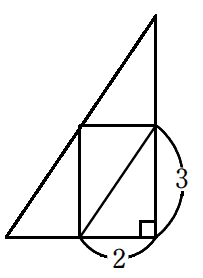 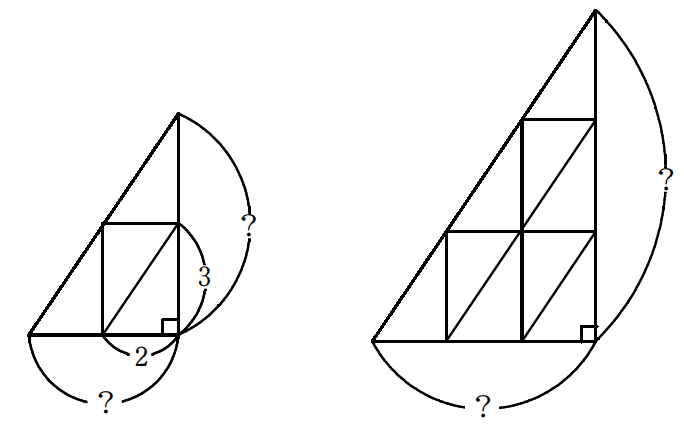 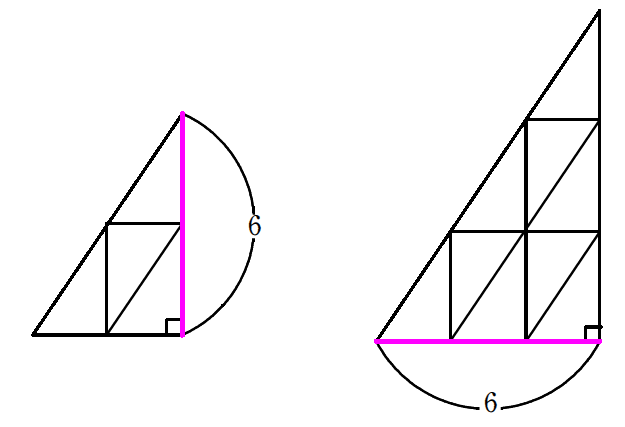 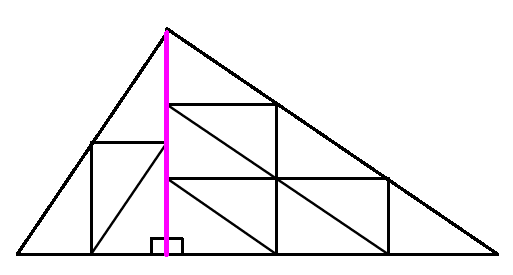 問題3
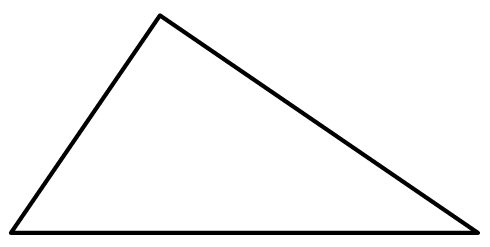 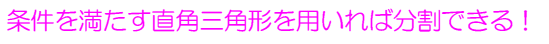 振り返り
整数問題の解法に気付き，活用することができる！